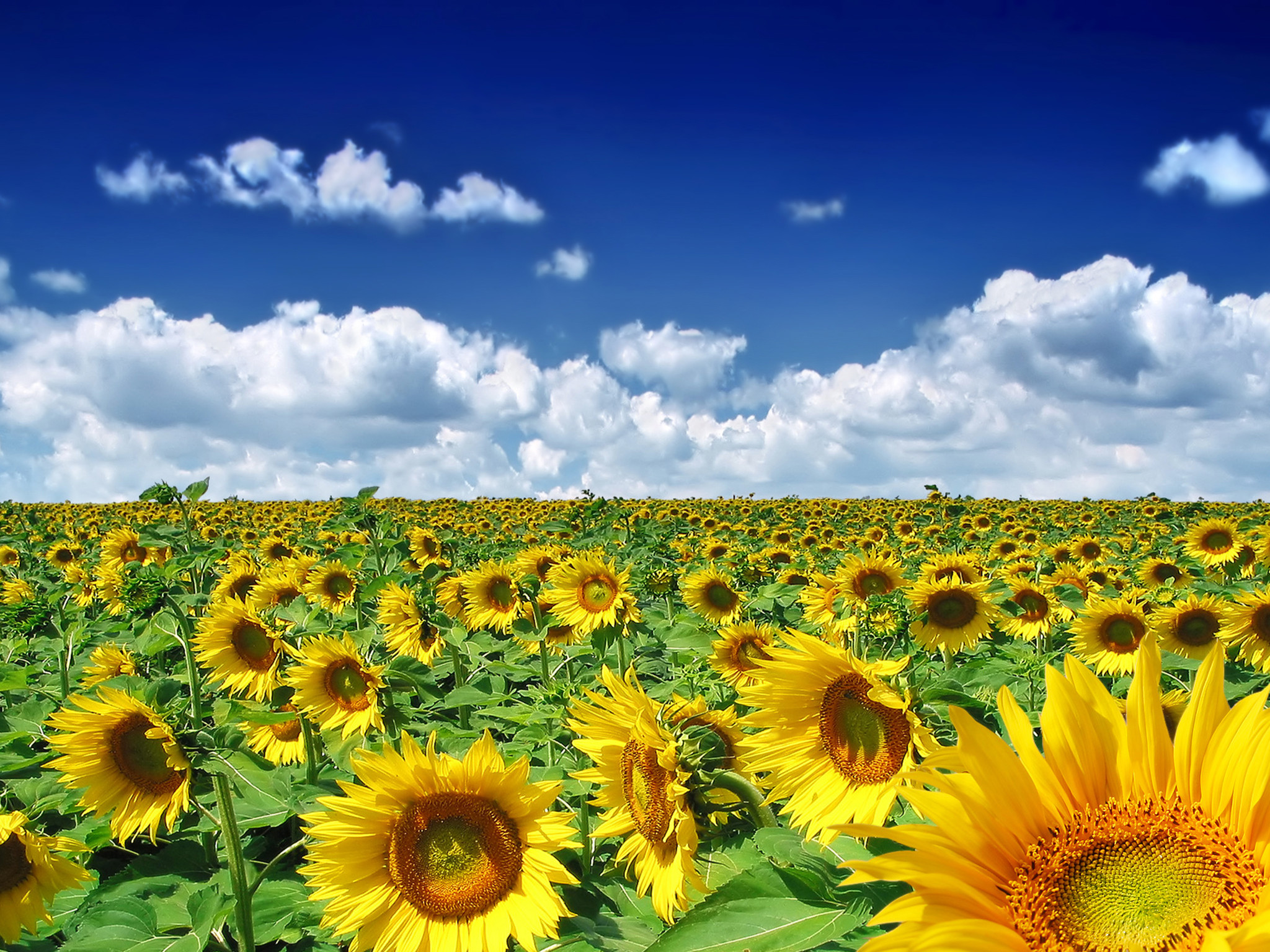 6+
Мой край на
 карте Родины
Игра- путешествие
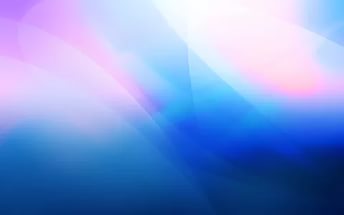 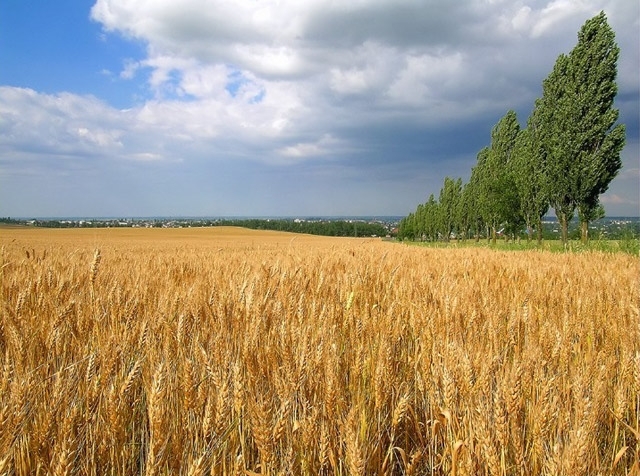 Моя  Кубань
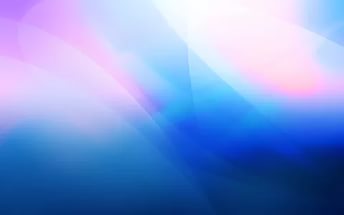 Как называется край в котором ты живёшь?
Красноярский
Темрюкский
Краснодарский
Анапский
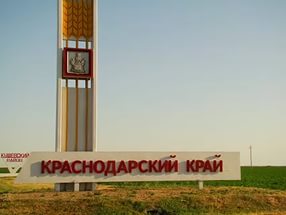 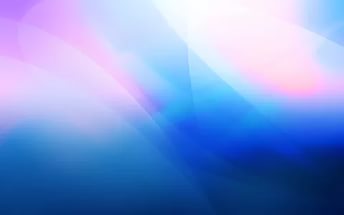 Назови главный город края
Москва
Краснодар
Темрюк
Тамань
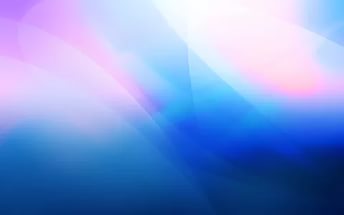 Как называется главная река края?
Лена
Обь
Енисей
Кубань
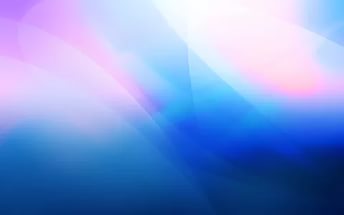 Каких  водоёмов
нет в крае?
Река
Океан
Озеро
Море
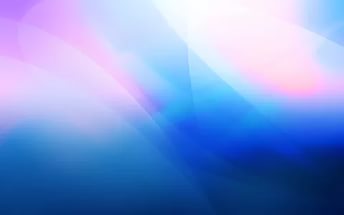 Под какой цифрой флаг Кубани?
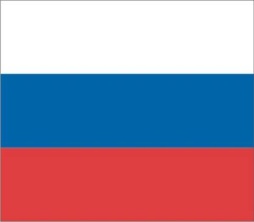 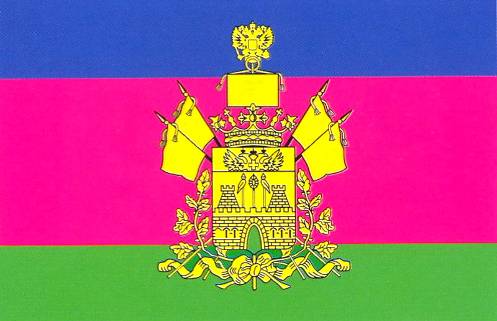 1
2
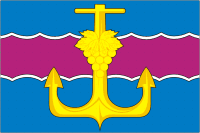 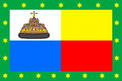 3
4
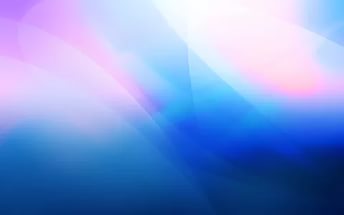 Какой водоём самый большой?
море
плавни
лиман
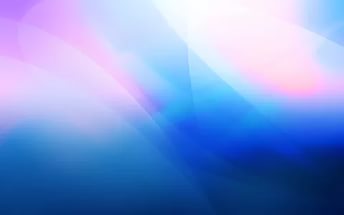 Какие горы вырастают на глазах?
Грязевые  вулканы
Молодые горы
Холмы
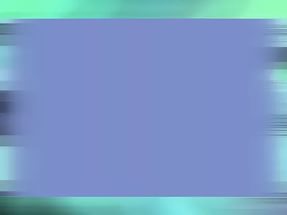 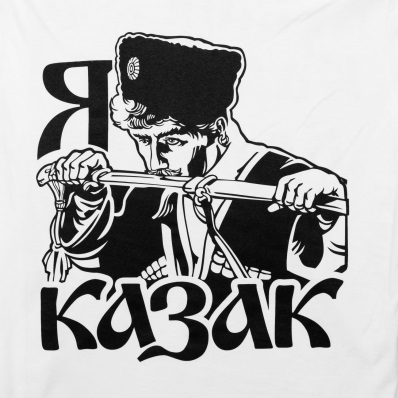 Казаки-
народ
удалой
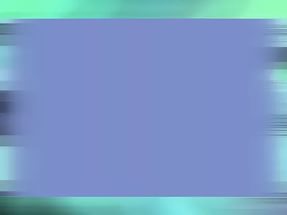 Какие казаки поселились на Кубани?
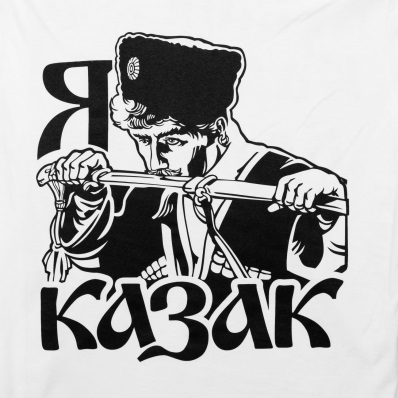 задунайские
сибирские
запорожские
заморские
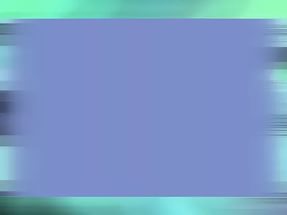 Кто управлял казачьим войском?
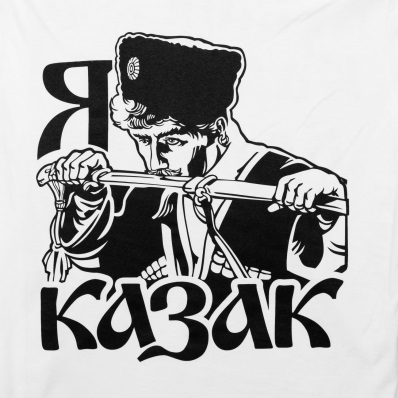 адвокат
адмирал
атаман
адъютант
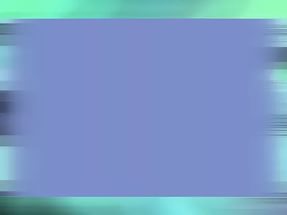 Кто  из нижеперечисленных казаков основал столицу Черноморского войска - Екатеринодар?
А.Головатый
З.Чепега
С. Белый
А.Бурсак
Укажите год основания Екатеринодара:
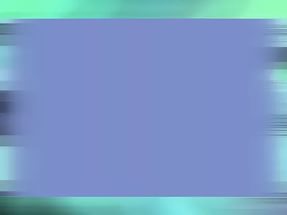 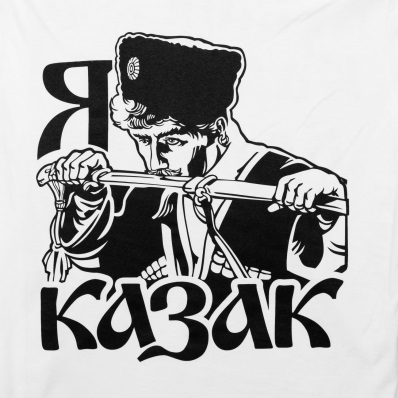 1825
1937
1793
1852
Как называются казачьи поселения?
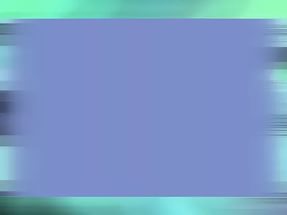 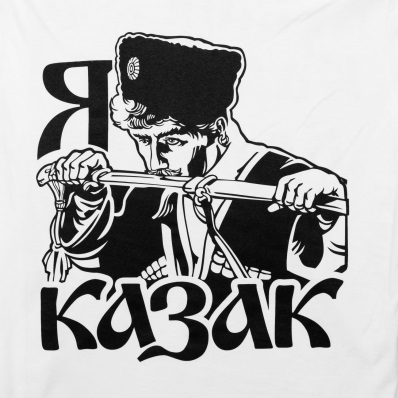 село
хутор
деревня
станица
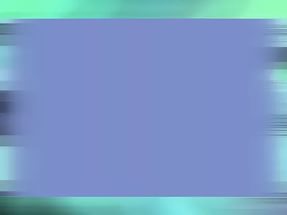 С какого времени юношу призывали в армию?
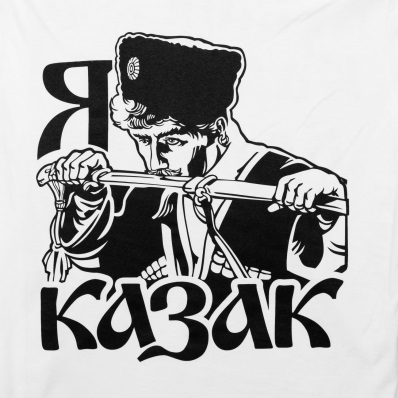 С 17 лет
С 19 лет
С 22 лет
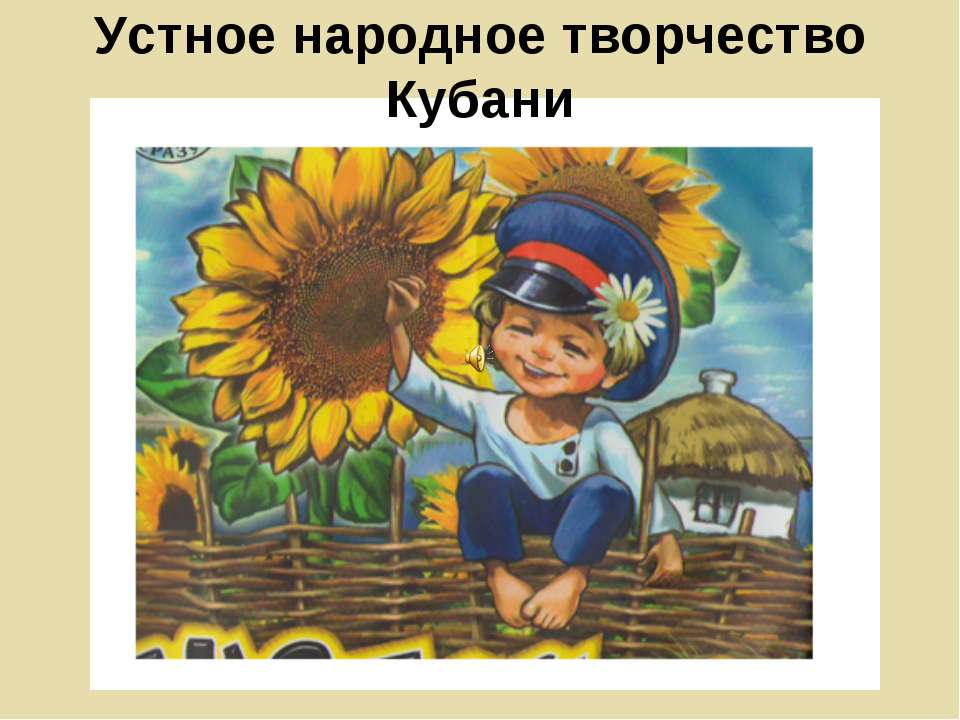 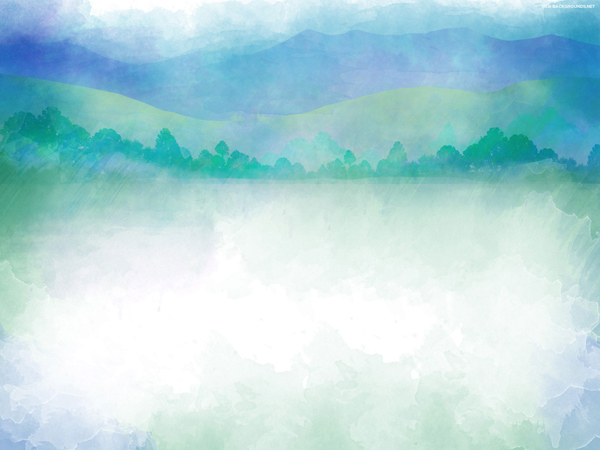 Кубанские   загадки
Бьют мэнэ ципамы,Рижуть мэнэ ножамы;За тэ мэнэ отак гублять,Бо вси мэнэ дужэ люблять.
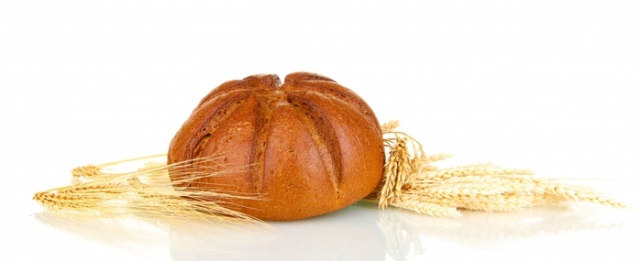 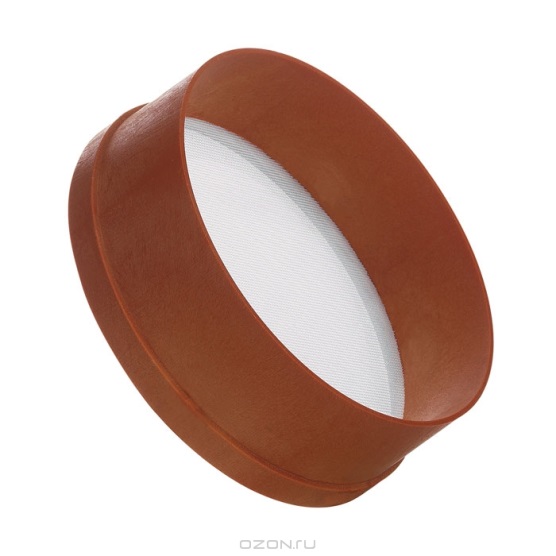 Новая посудына уся в дырах.
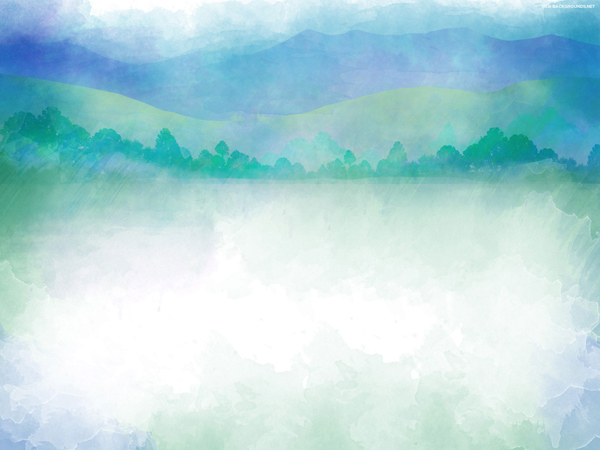 Длинна дровыняка 
в желизо нрядылась, 
в работе пригодылась.
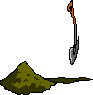 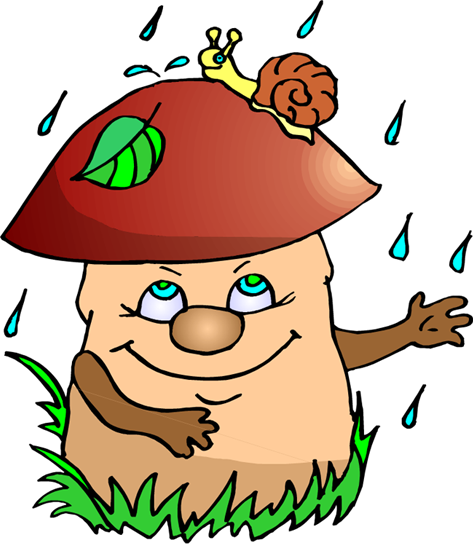 Стоить Антошка 
на одной ножке, 
его шукають, 
а вин не отклыкается.
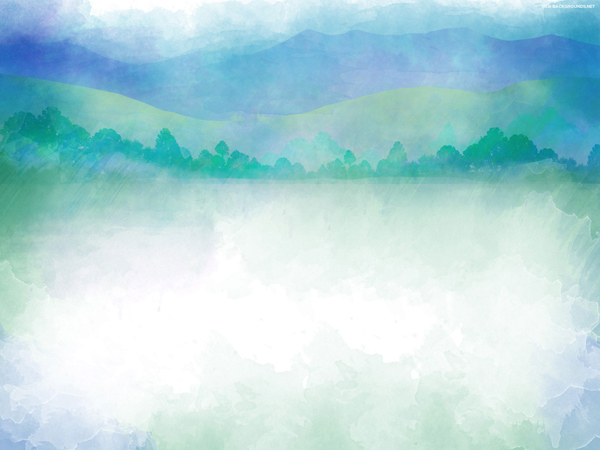 Висом висят, 
ходом ходят,
время показывают.
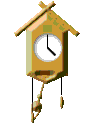 Иист, йист, 
не найистся. Накормишь – живет, 
напоишь – убьет.
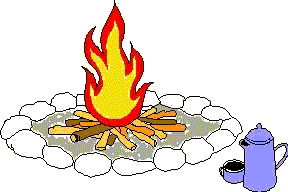 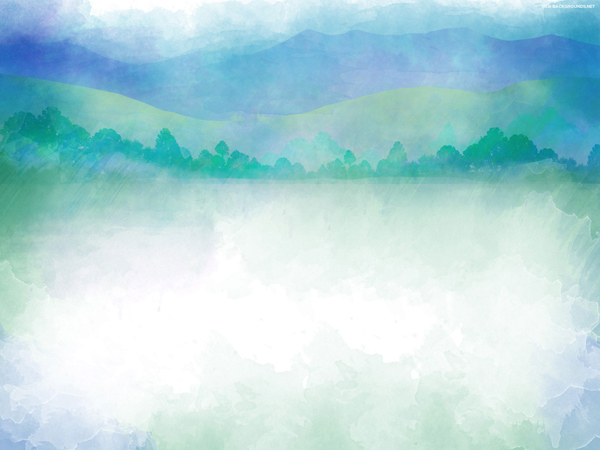 Маю чотыры ногы
ще й чотыры роги,
В полотно мэнэ вбырають, йисты, пыты заставляють.
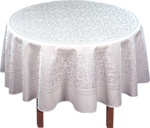 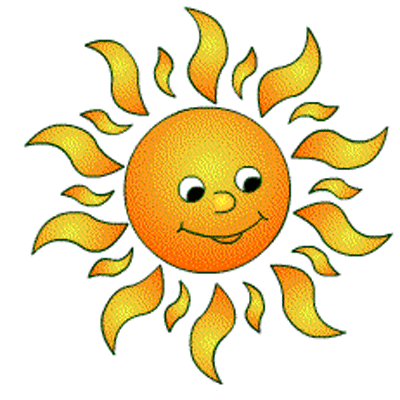 Жовтый шар сыпэ жар.
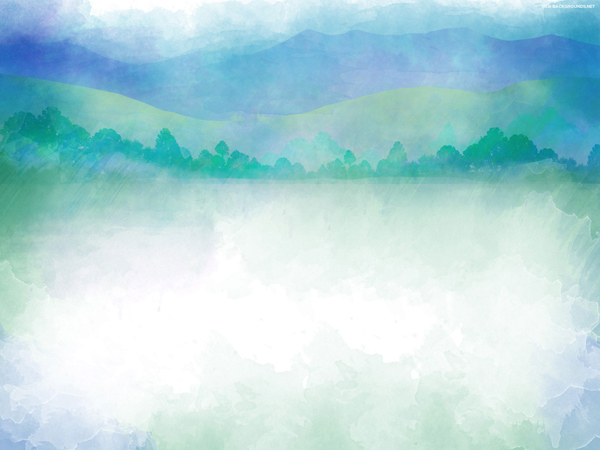 Найди пару
Кубанские пословицы 
      и поговорки
Общеязыковые  
     пословицы   и поговорки
У страха глаза что плошки, а не видят ни крошки
Лес рубят –
 щепки летят
При царе Митрохе, когда людей было трохи.
Гляди в оба
При царе Горохе
Було б сказано,
а забуть можно
Где-то лес рубят, 
а к нам щепуи летят
Было б сказано
Гляди в оба, 
да не разбей лоба
У страха глаза велики
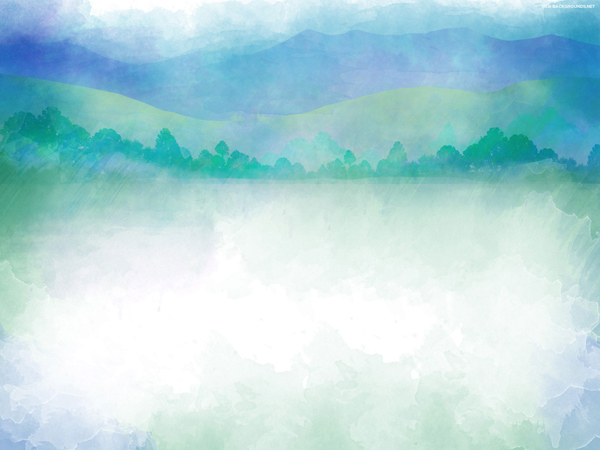 Найди пару
Кубанские пословицы 
      и поговорки
Общеязыковые  
     пословицы   и поговорки
У страха глаза что плошки, а не видят ни крошки
У страха глаза велики
При царе Митрохе, когда людей было трохи.
При царе Горохе
Було б сказано,
а забуть можно
Было б сказано
Лес рубят –
 щепки летят
Где-то лес рубят, 
а к нам щепуи летят
Гляди в оба, 
да не разбей лоба
Гляди в оба
Устаревшее, но не забытое…
Попробуйте определить значение  слова:
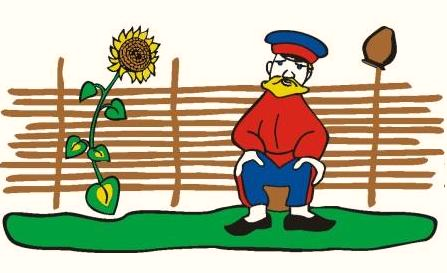 Дробына
Лестница
Сучковатая палка
Ружье
Вид плодового дерева
Устаревшее, но не забытое…
Попробуйте определить  слова:
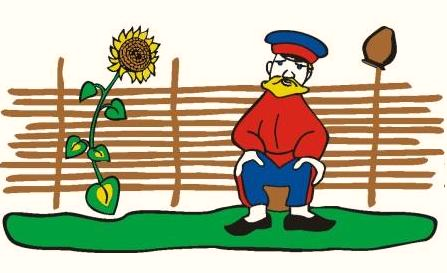 Кобыца
Старая лошадь
Курительная трубка;
Копна сена или соломы
Летняя печь
Устаревшее, но не забытое…
Попробуйте определить значение  слова:
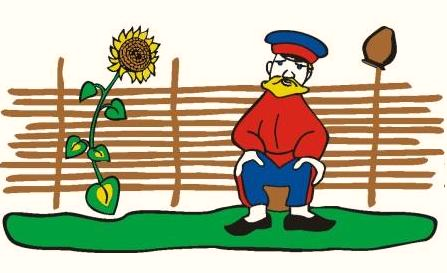 Бадылка
бодливый теленок;
сухие стебли, ботва;
густой лес;
топкое болото
Устаревшее, но не забытое…
Попробуйте определить значение  слова:
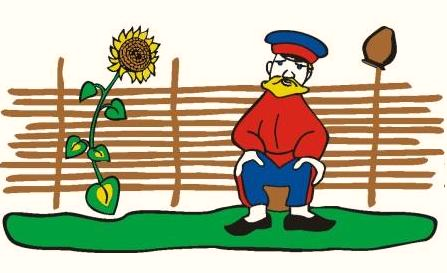 Рядно, ряднына
кусок грубой ткани;
ближний хутор;
вязкое место;
звание казака
Устаревшее, но не забытое…
Попробуйте определить значение  слова:
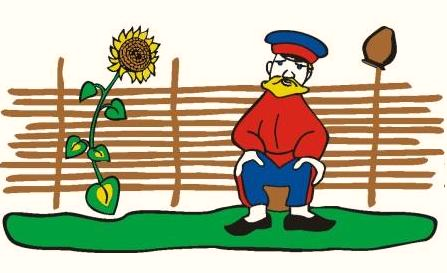 Горище
чердак;
высокая гора;
грязная посуда;
горка для катания на санках
Устаревшее, но не забытое…
Попробуйте определить значение  слова:
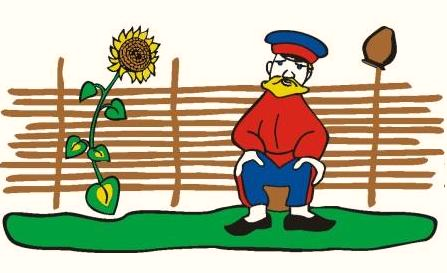 Рушнык
рукавички;
детская игрушка;
маленькая гармошка;
вышитое полотенце
Устаревшее, но не забытое…
Попробуйте определить значение  слова:
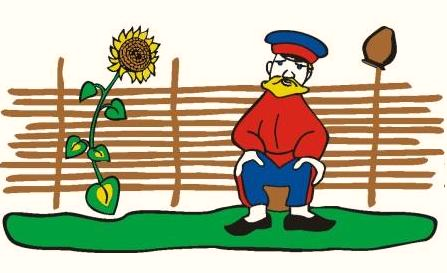 Погреб
весельная лодка;
кладовка;
подвал;
захоронение казака
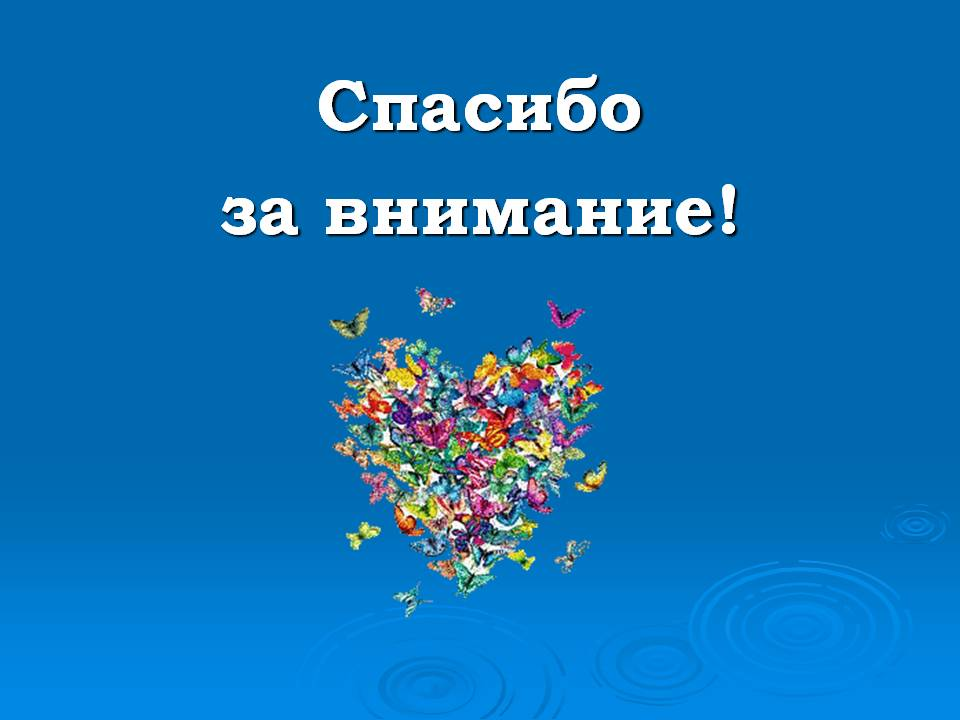 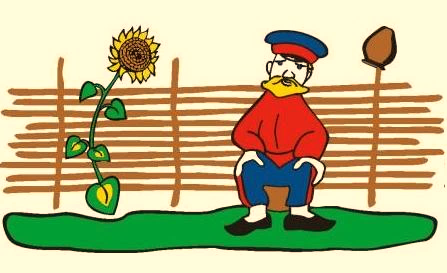 Презентацию подготовила Зобнина Ж.А.
гл. библиотекарь сельской детской библиотеки
МБУК «ЦСБ»  Кавказского  с/п